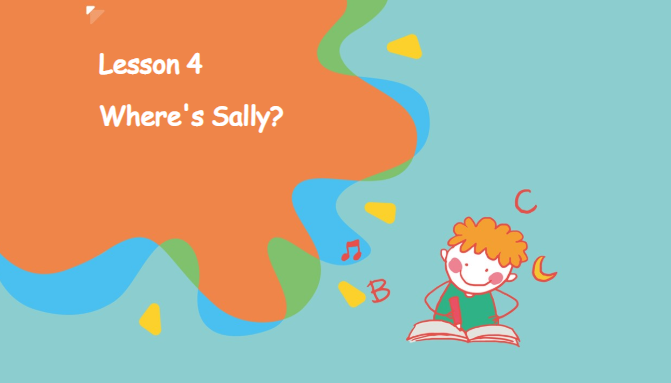 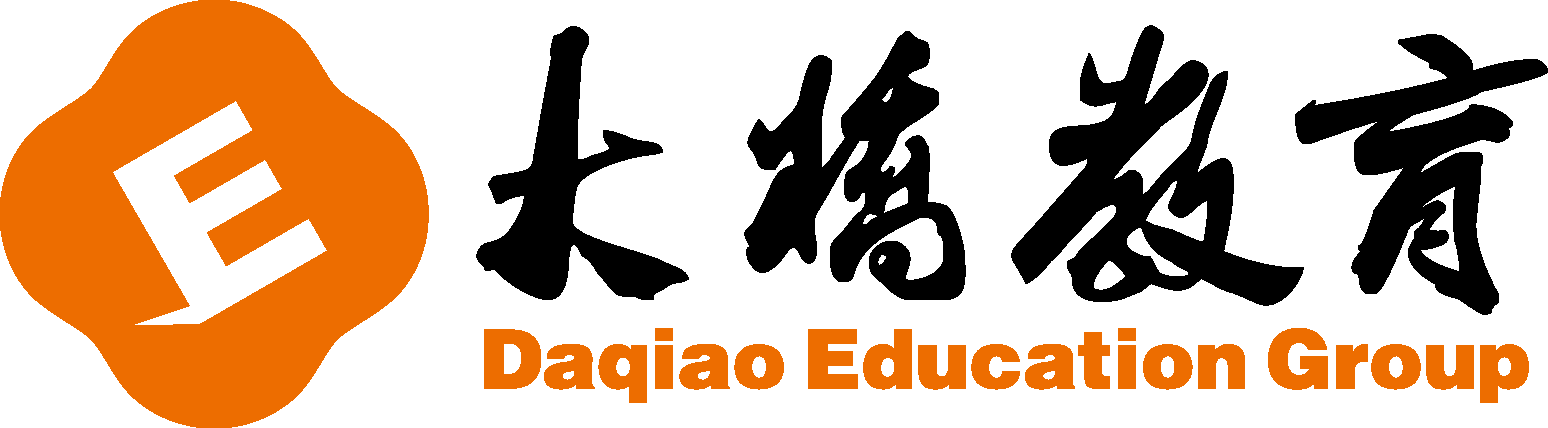 进门考
课堂落实（L29-30） P3
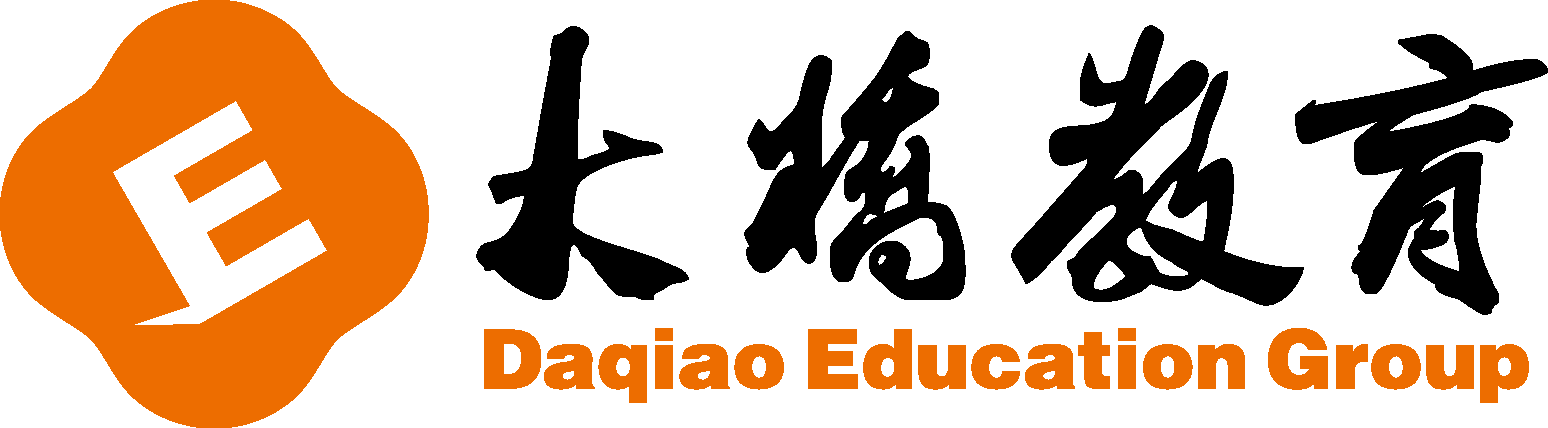 课堂落实
I.根据中文意思补全单词 
（每小题10分，共50分）
1.卧室      b__dr __ __m
2.衣柜      w__ __dr__be 
3.扫         sw__ __p
4.不整洁   __ __tidy
5.空的      __ __ __ ty
II.选词填空（每小题10分，共50分）
  open    sweep   sharpen   empty   put
6.You must________ the floor. It is dirty.
7. Please ________the window and air the room.
8. It is cold. You must ________on your coat. Lily.
9. Tony, _______ your pencils.
10.The refrigerator is full. We must _______ it.
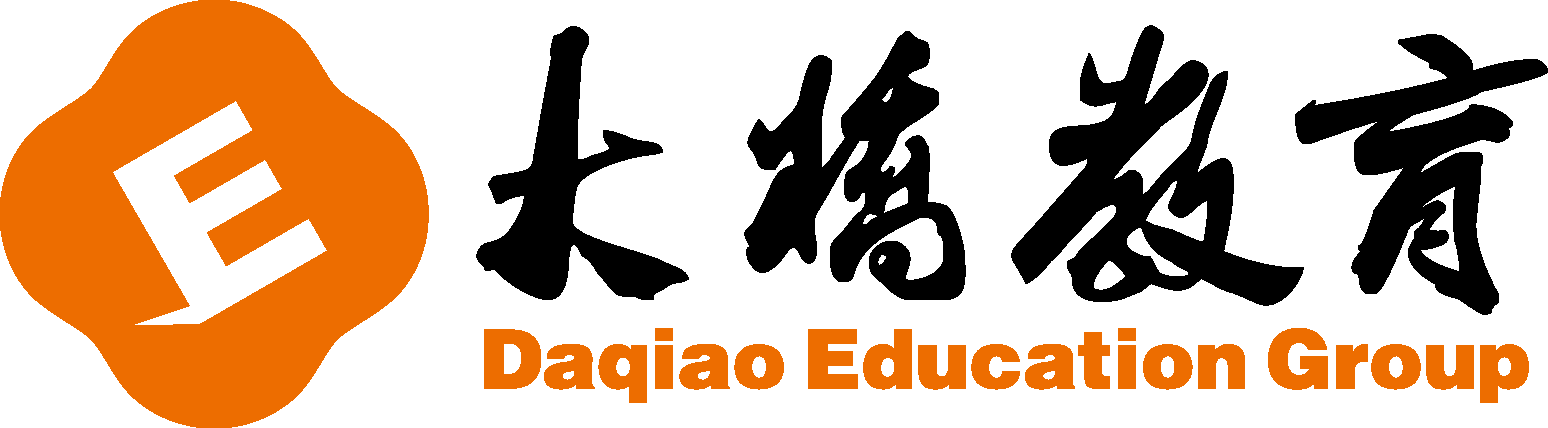 课堂落实
I.根据中文意思补全单词 
（每小题10分，共50分）
1.卧室      b__dr __ __m
2.衣柜      w__ __dr__be 
3.扫         sw__ __p
4.不整洁   __ __tidy
5.空的      __ __ __ ty
II.选词填空（每小题10分，共50分）
  open    sweep   sharpen   empty   put
6.You must________ the floor. It is dirty.
7. Please ________the window and air the room.
8. It is cold. You must ________on your coat. Lily.
9. Tony, _______ your pencils.
10.The refrigerator is full. We must _______ it.
e     o  o
sweep
a  r      o
open
e  e
put
u  n
sharpen
e   m  p
empty
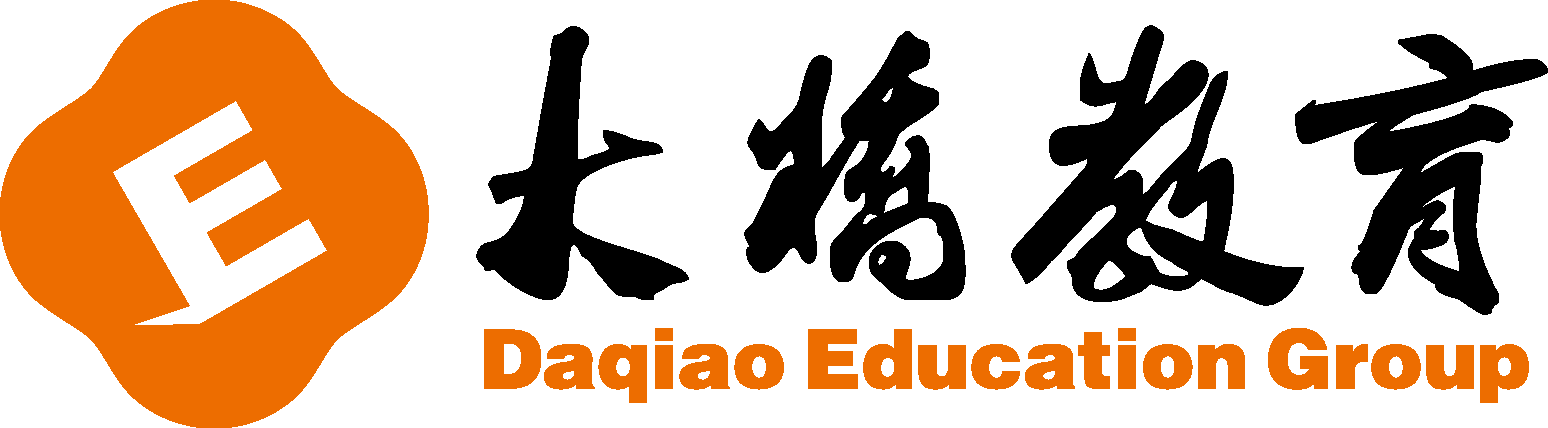 进门考单词听写（L29-30）
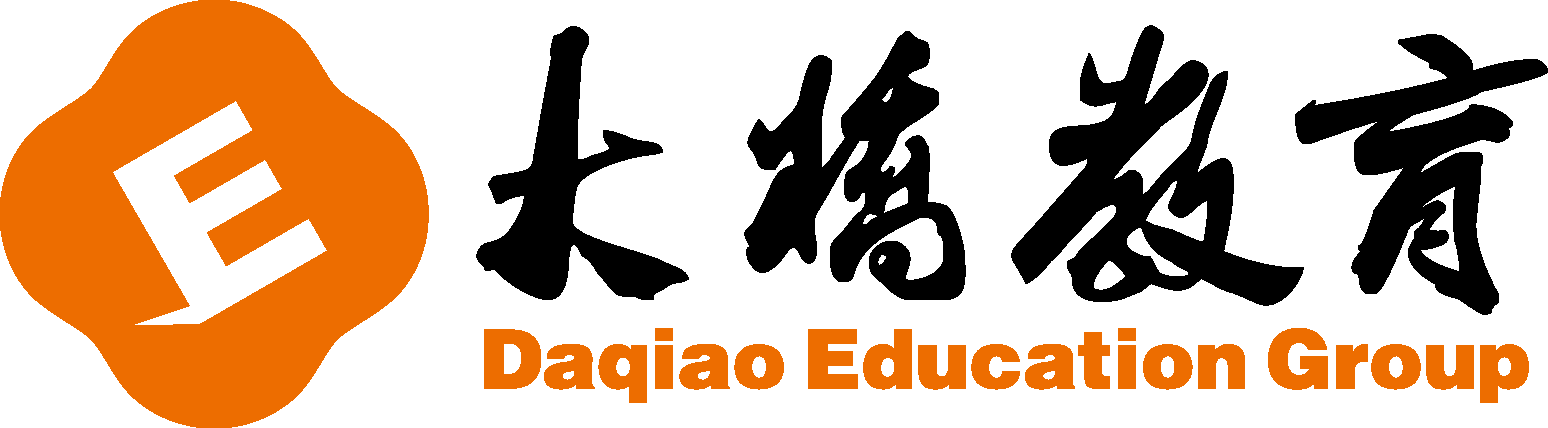 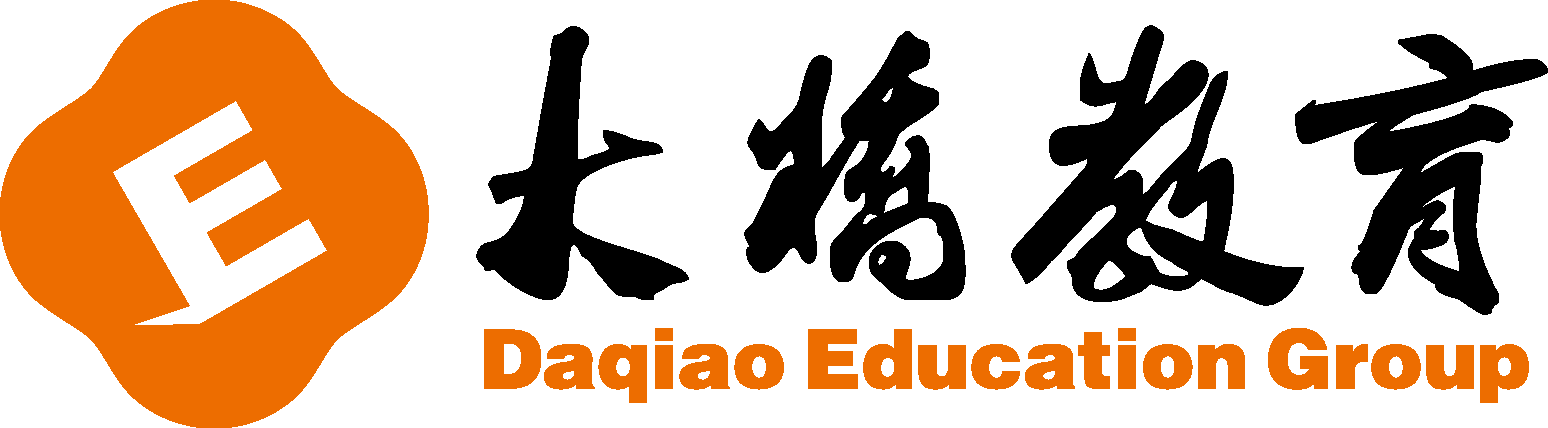 sweep
shut
empty
bedroom
read
untidy
sharpen
must
take off
open
put on
air
turn off
put
turn on
clothes
window
wardrobe
armchair
dust
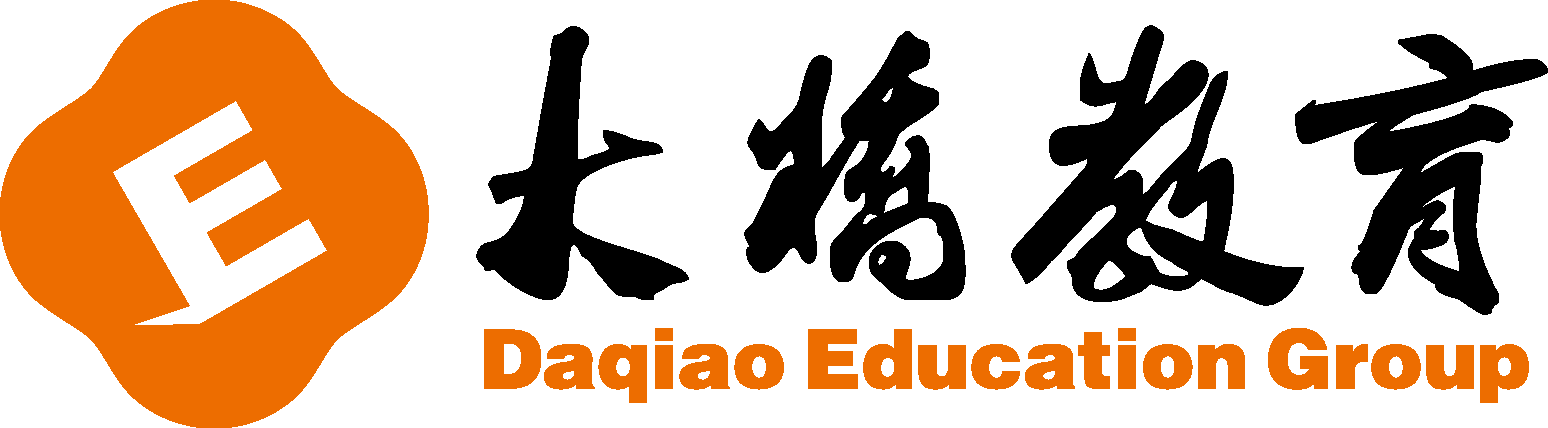 Recite the article
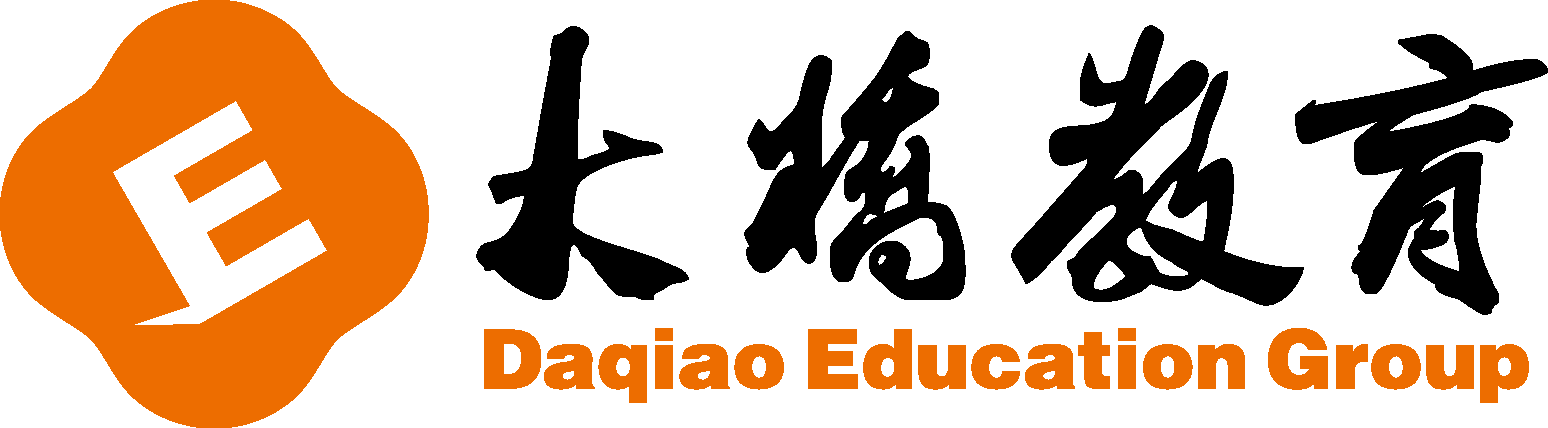 JEAN:  _______ Sally, Jack?
JACK: She's in the ______, Jean.
JEAN:  _______ she doing ?
JACK: She's _______ under the tree.
Where's
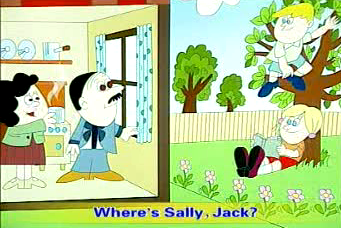 garden
What's
sitting
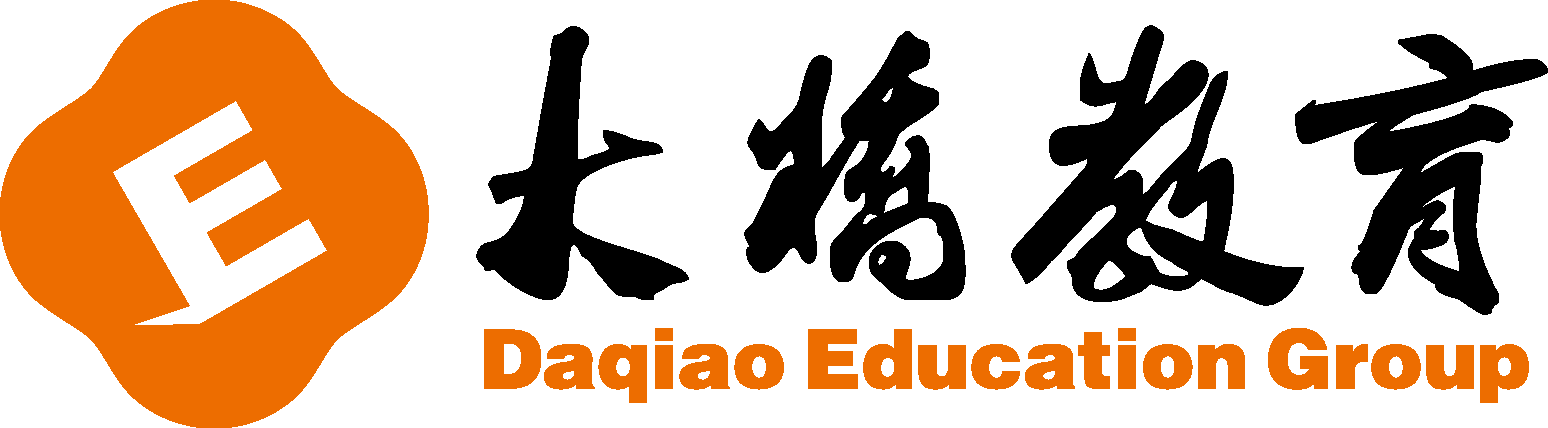 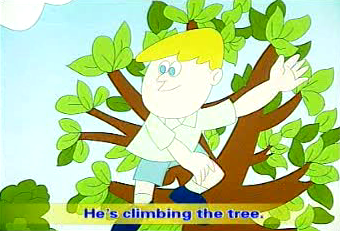 JEAN: Is Tim in the _______,too?
JACK: Yes, he is. He's ________the tree.
JEAN:  I ____ your pardon? _______ climbing the tree?
JACK: Tim is.
garden
climbing
beg
Who's
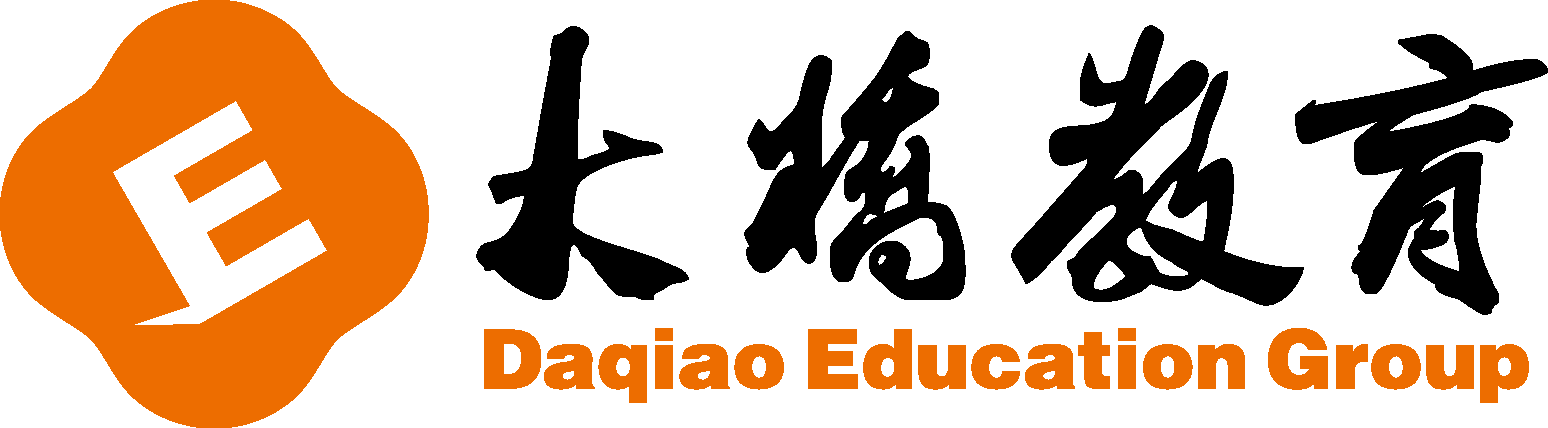 JEAN: What ______the dog?
JACK: The _____in the garden, too.
           It's running ______the grass.
           It's running ______a cat.
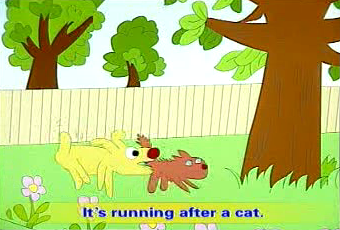 about
dog's
across
after
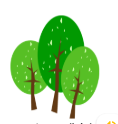 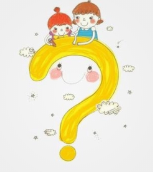 What
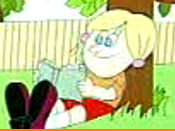 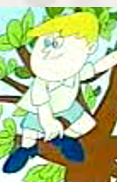 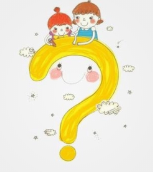 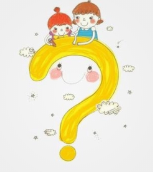 Who
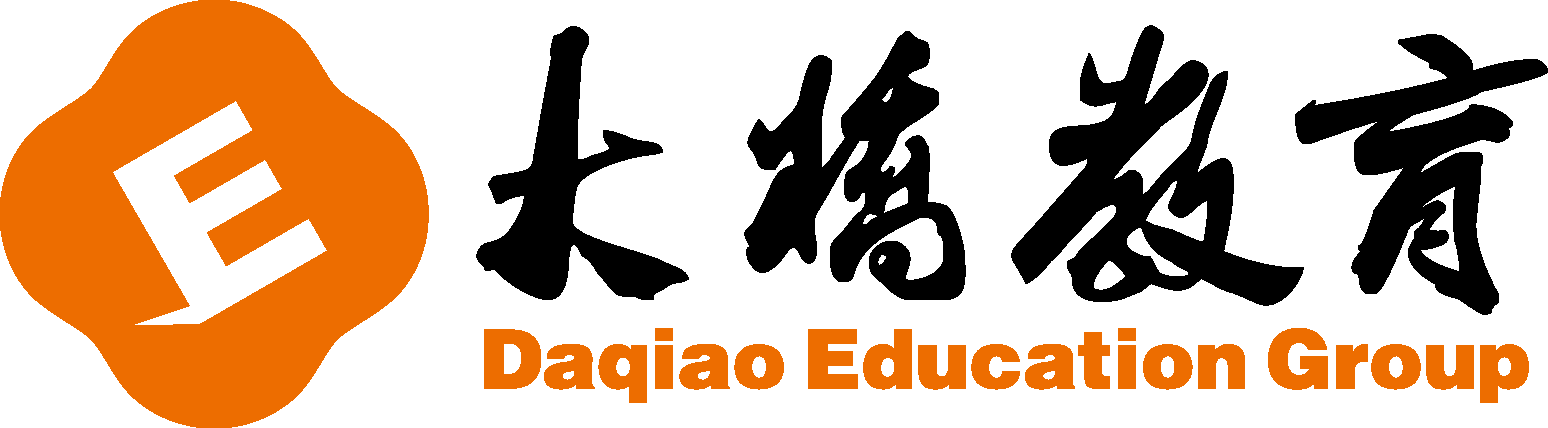 Lesson31 Where's Sally?
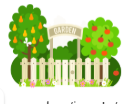 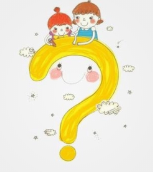 Where
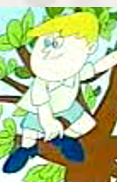 Tim
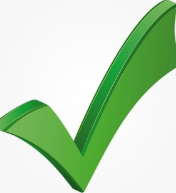 beg
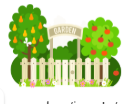 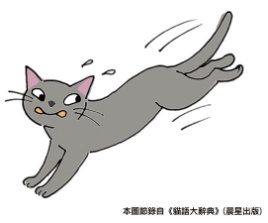 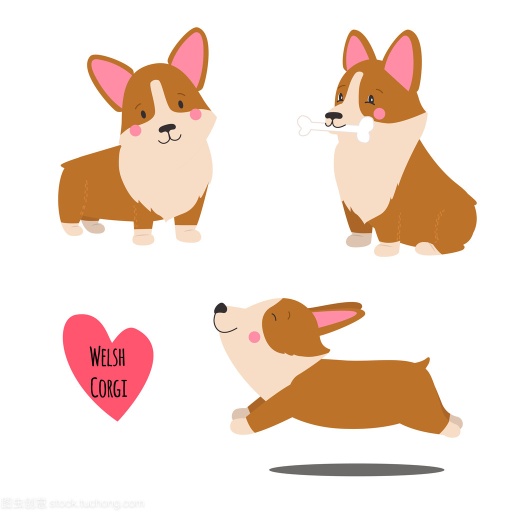 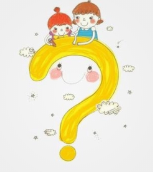 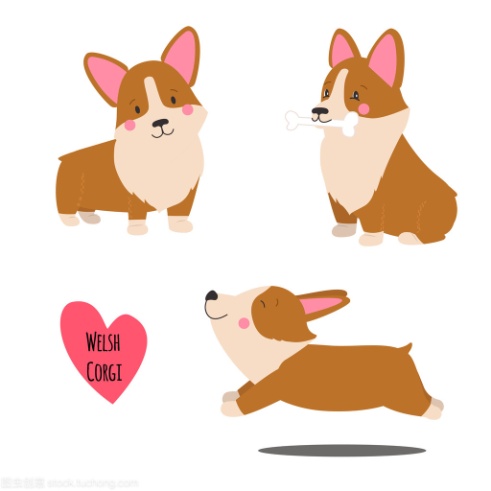 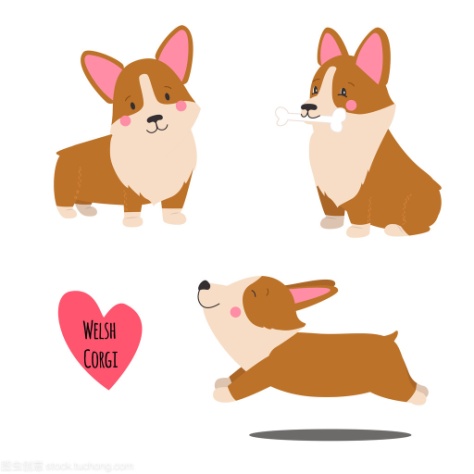 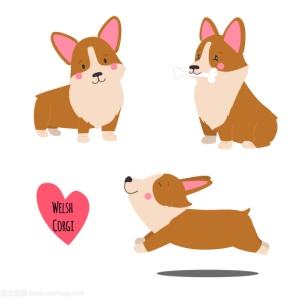 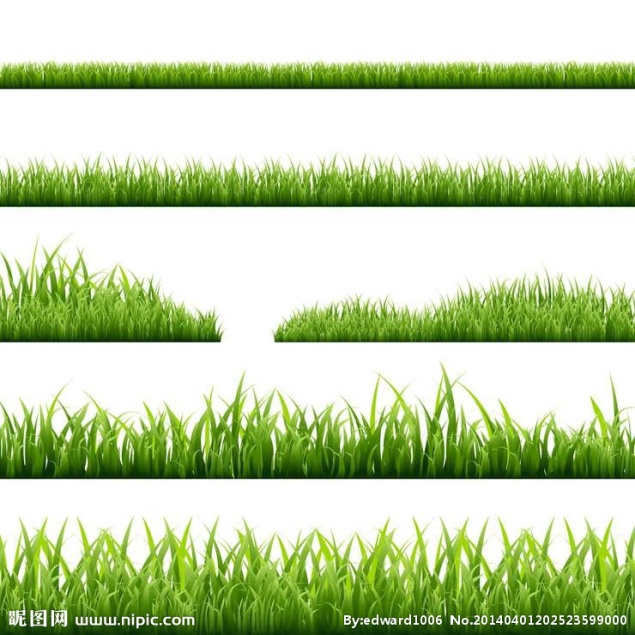 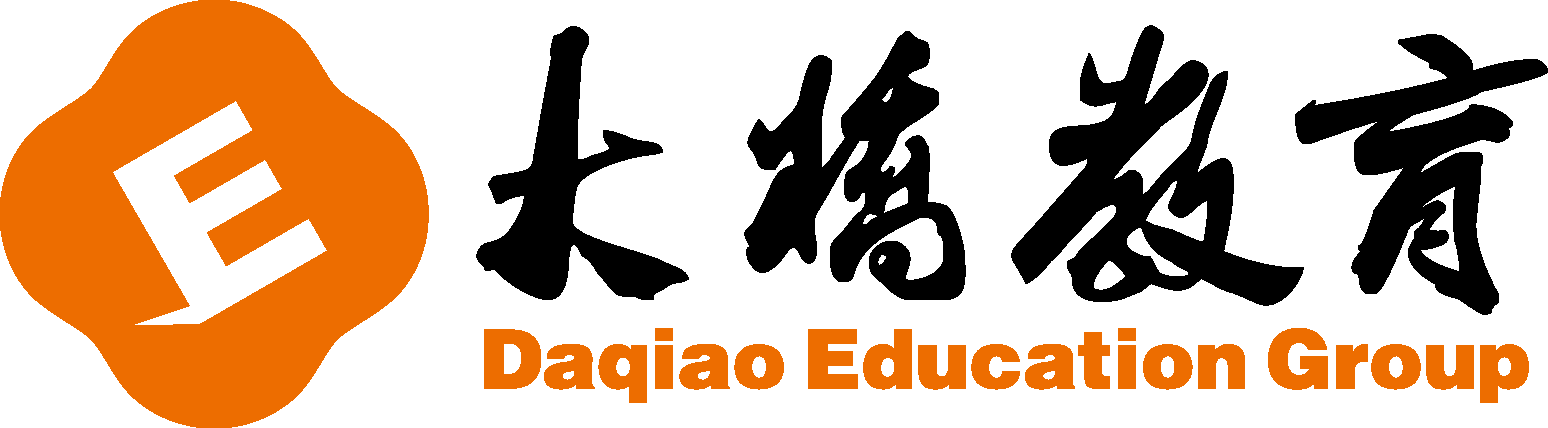 Summary
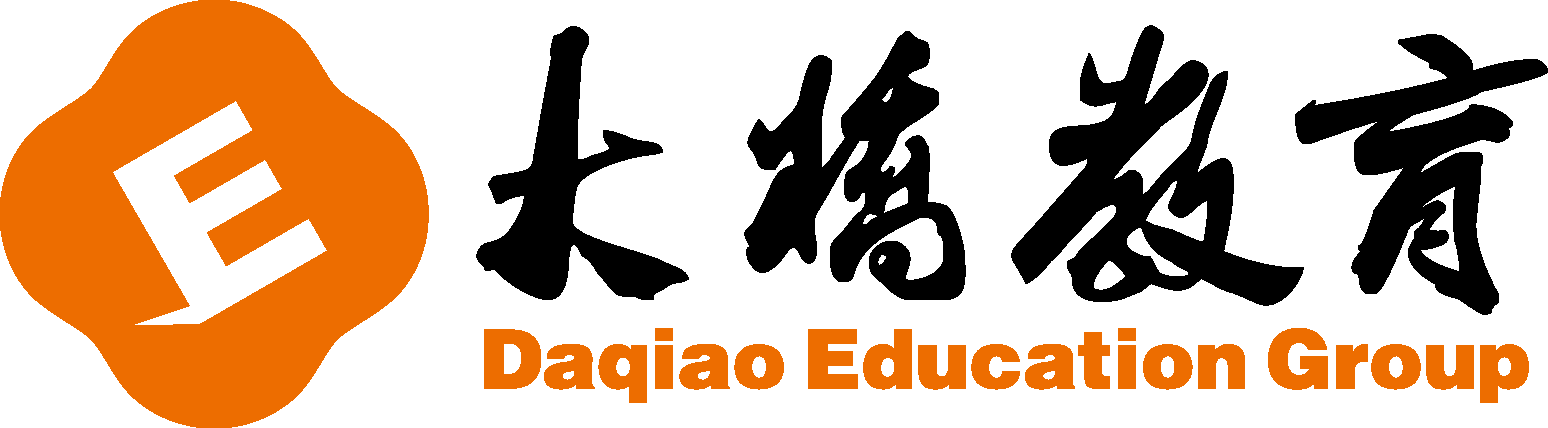 New words
garden
under
tree         
climb        
who   
run      
grass      
after
across
cat
type
花园
在…之下
树
爬，攀登
谁
跑
草，草地
在…之后
横过，穿过
猫
打字
信
篮子
吃
骨头
清洗
牙齿
做（饭菜）
牛奶
一顿饭
喝
（水）龙头
letter
basket
eat         
bone        
clean   
tooth      
cook      
milk
meal
drink
tap
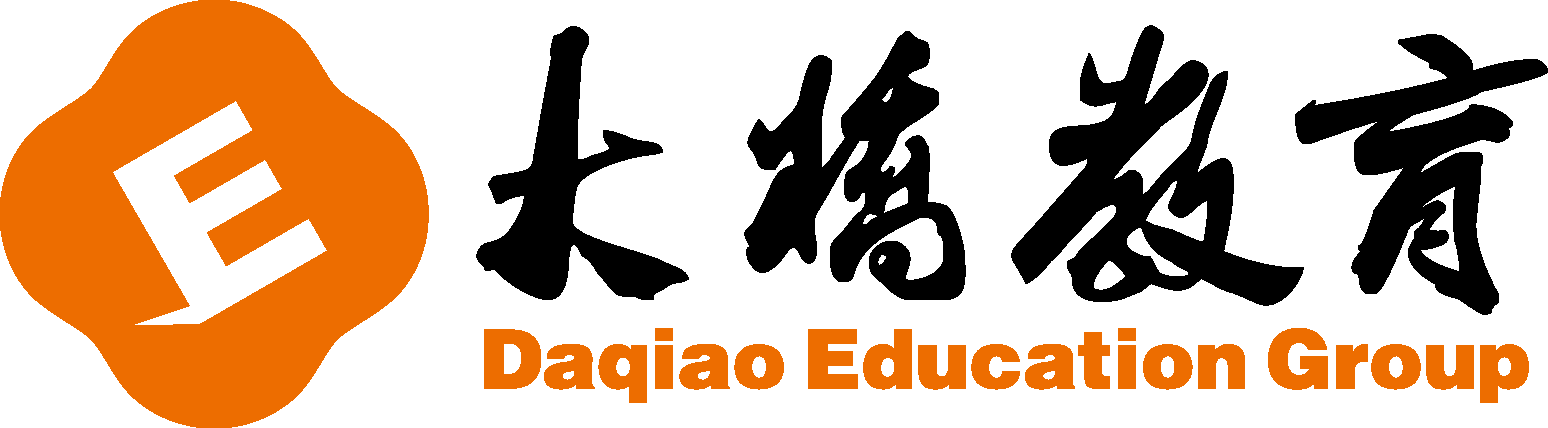 New words
garden
under
tree         
climb        
who   
run      
grass      
after
across
cat
type
花园
在…之下
树
爬，攀登
谁
跑
草，草地
在…之后
横过，穿过
猫
打字
信
篮子
吃
骨头
清洗
牙齿
做（饭菜）
牛奶
一顿饭
喝
（水）龙头
letter
basket
eat         
bone        
clean   
tooth      
cook      
milk
meal
drink
tap
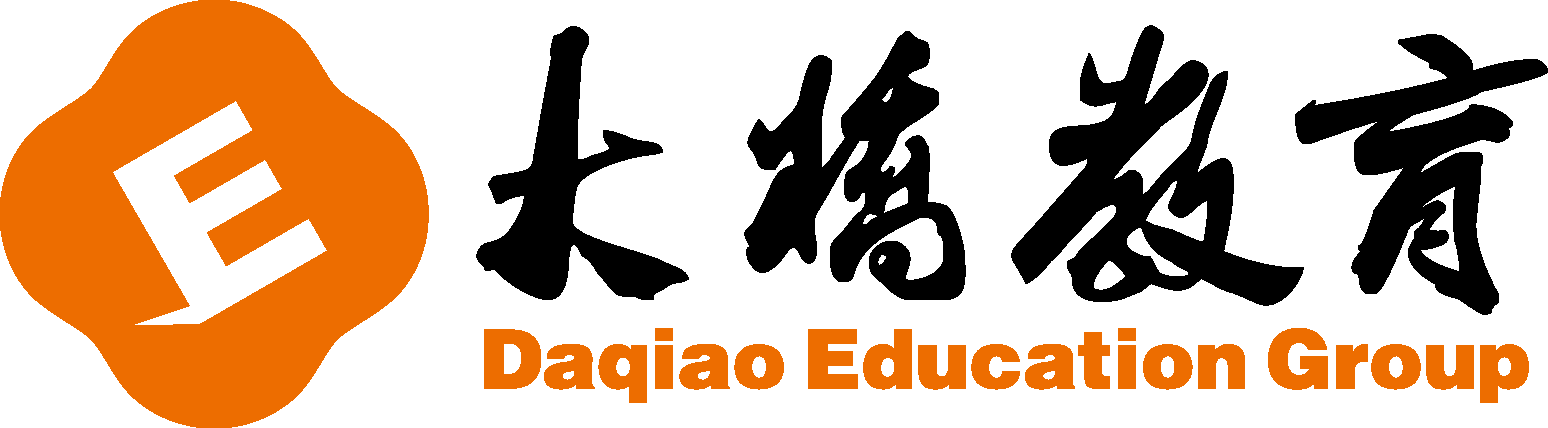 Expressions
1.What's she doing ?                
   She's sitting under the tree. 
   be + doing 现在进行时   under the tree 在树下
2.What about the dog？
=What is the dog doing in the garden?
what about...？... ...怎么样？”
3.I beg your pardon? 
口语中可以简单说成 Pardon？ 或者 Sorry？
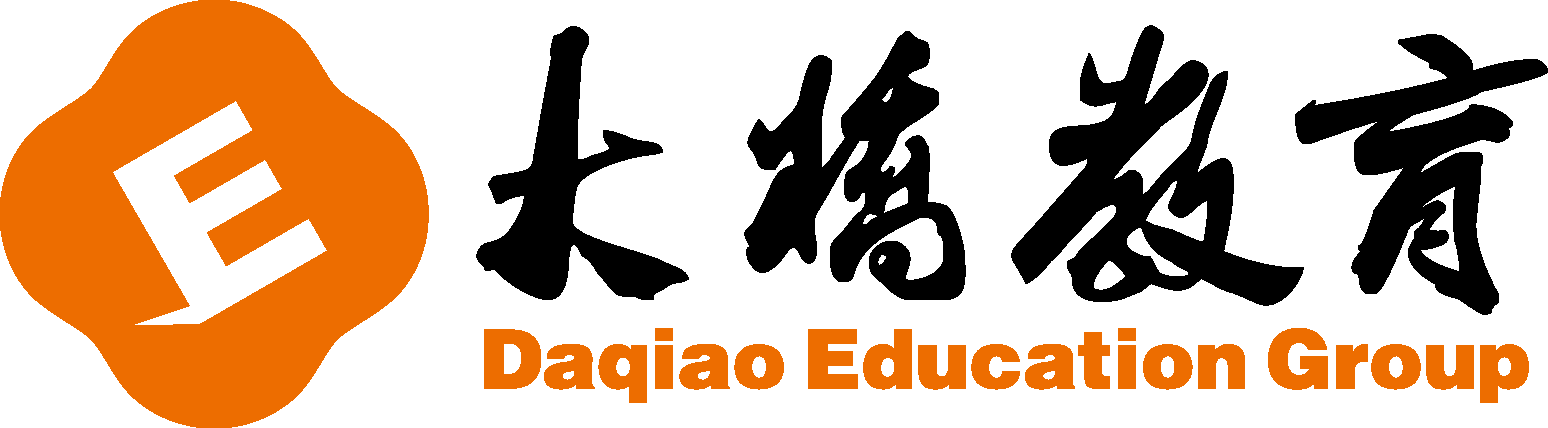 Practice
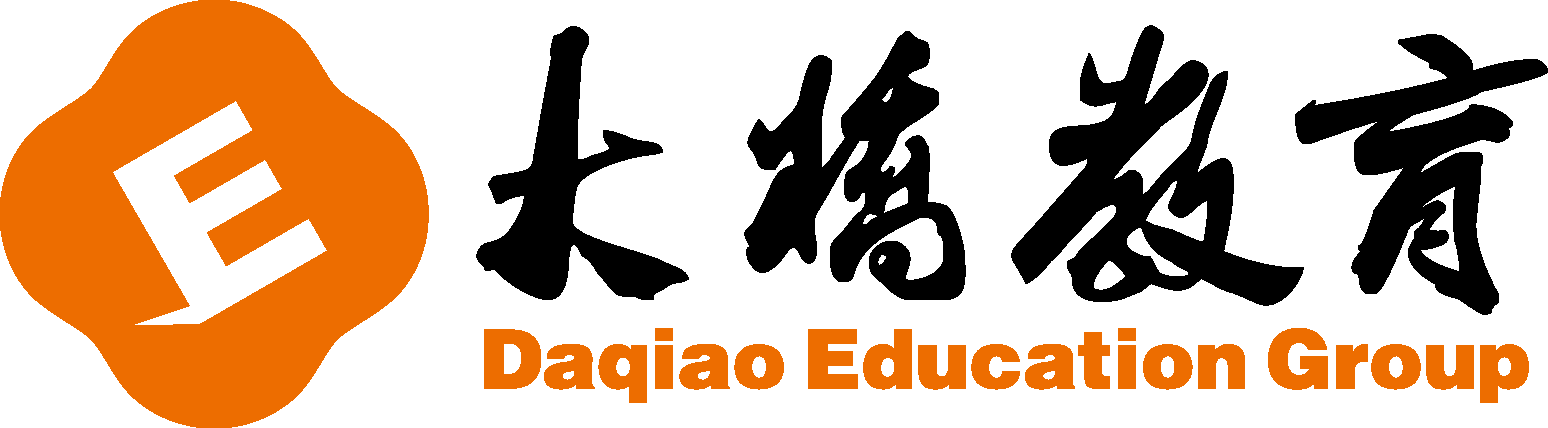 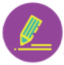 Practice 1: Talk about the picture
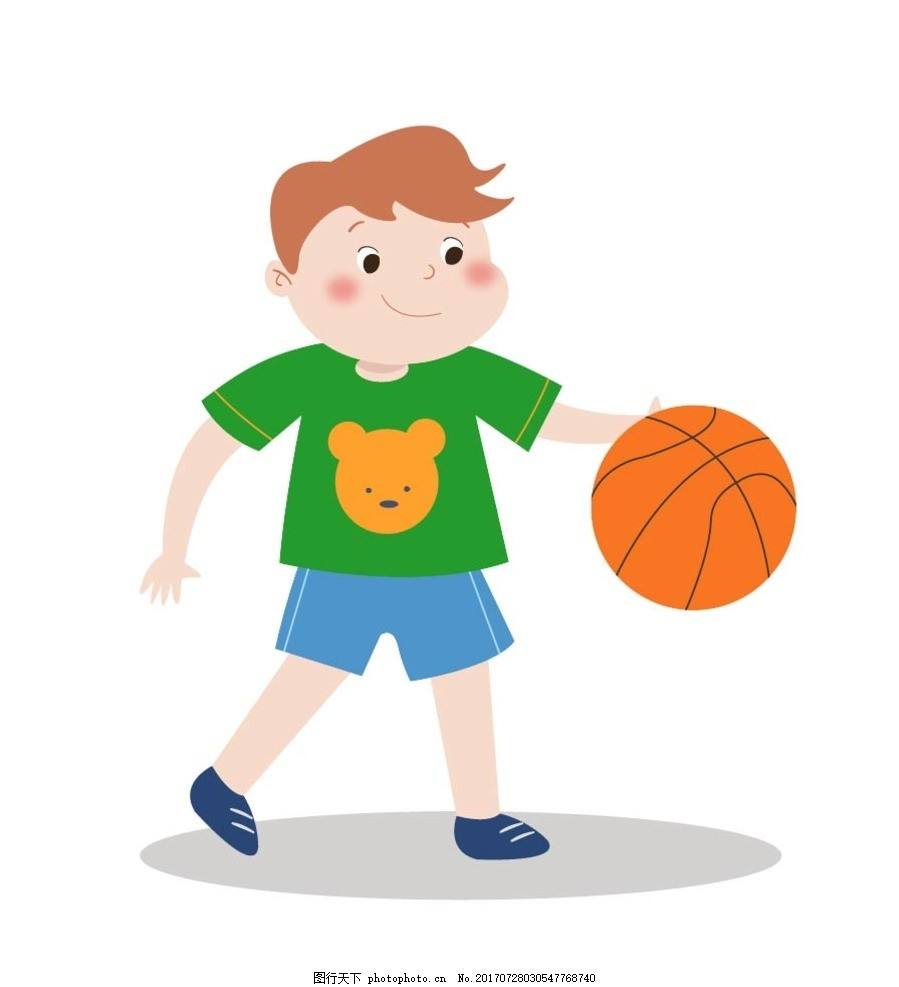 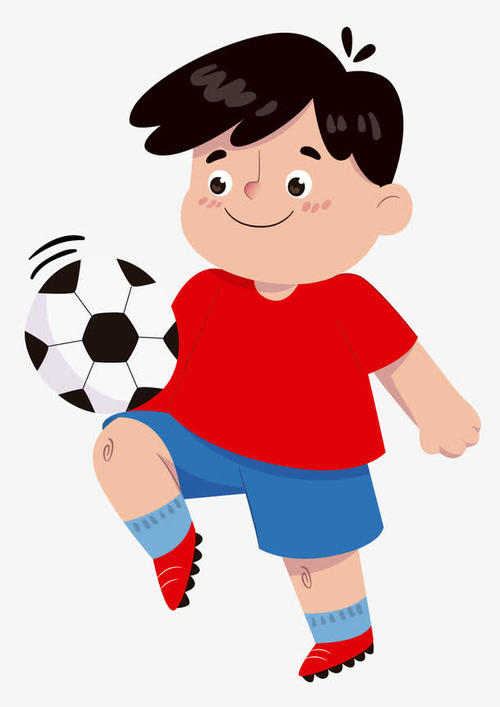 ①
②
Example:
-- What is he doing?
-- He is playing football.
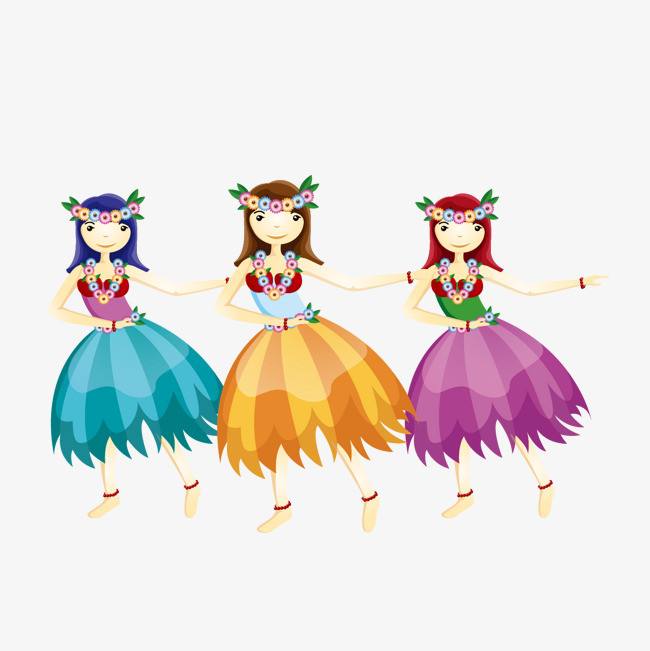 ③
④
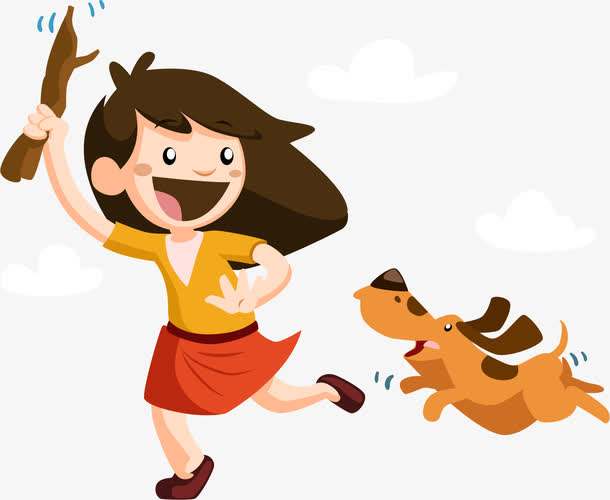 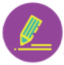 Practice 2: Read and match
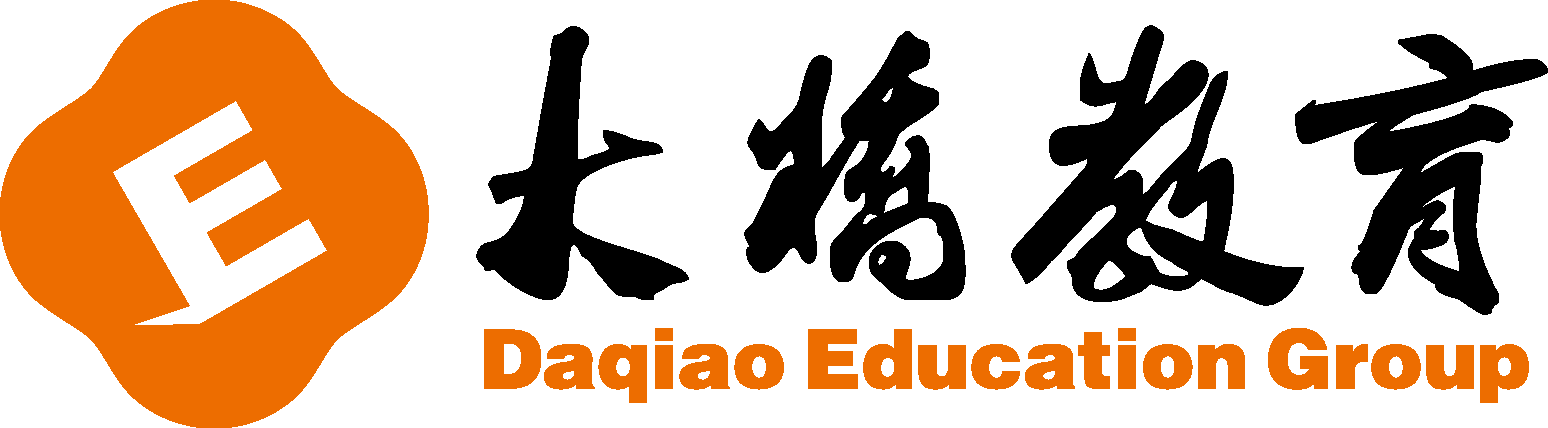 climbing    cleaning    cooking    typing    drinking
1. A boy is ________the tree.
2. Lucy is _________a letter now.
3.John is __________his room.
4.Bob is __________ milk.
5.Mom is __________a meal.
climbing
typing
cleaning
drinking
cooking
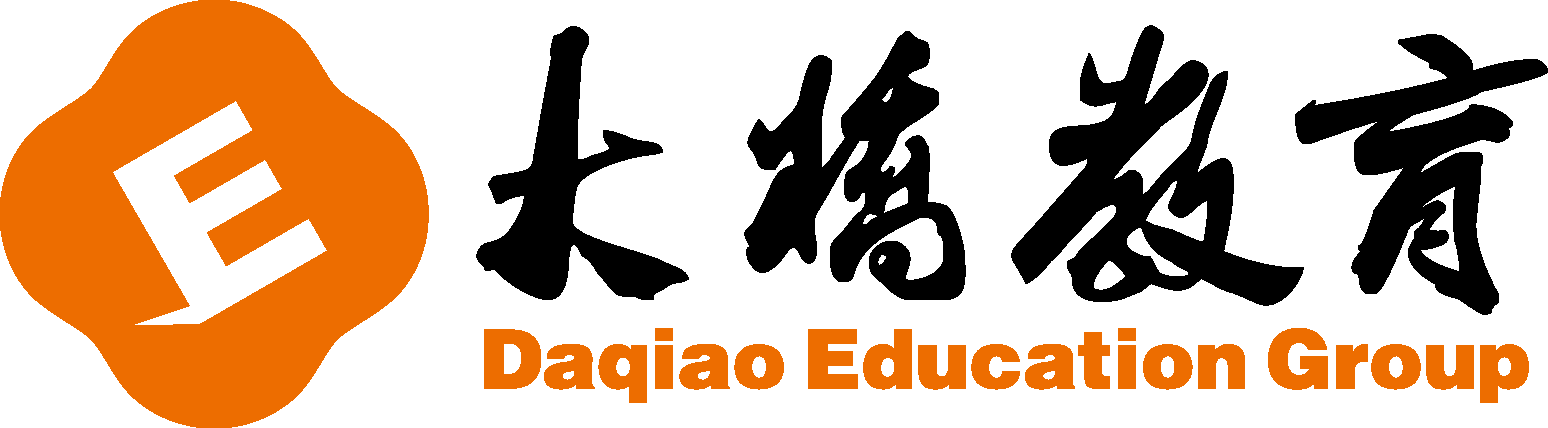 出门考学习手册-综合练习 P32
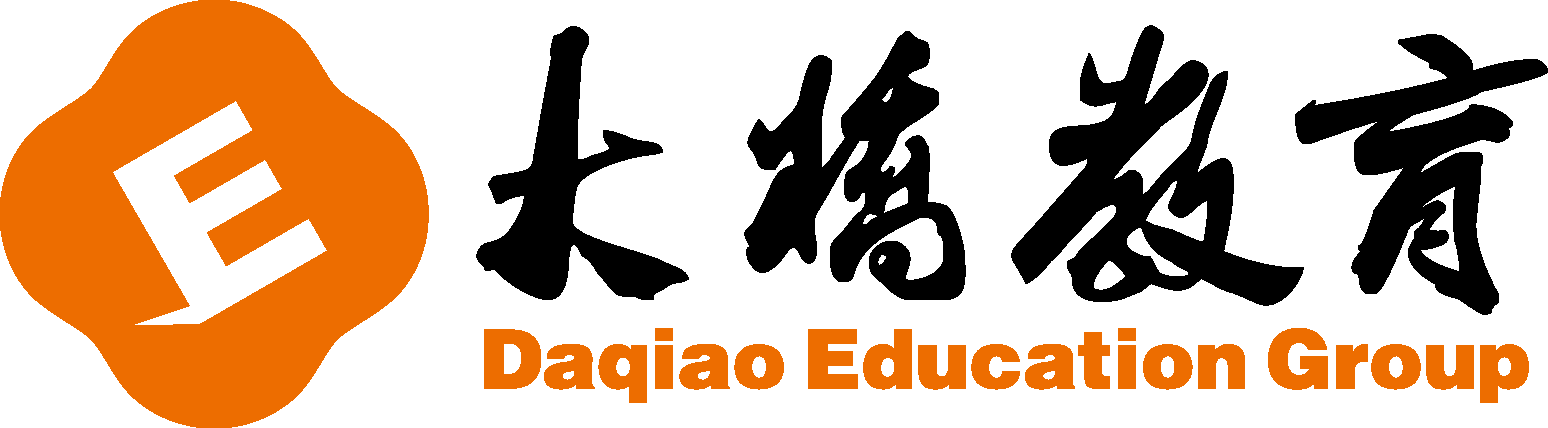 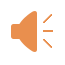 I.听录音，选出相应的图片

1.________ 2.________ 3.________ 4.________ 5._______
B
E
A
C
D
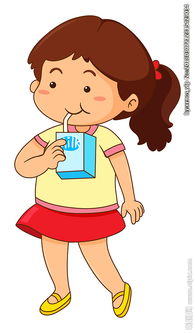 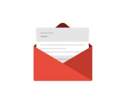 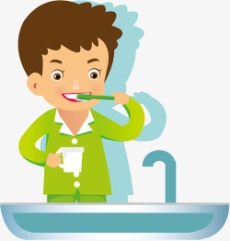 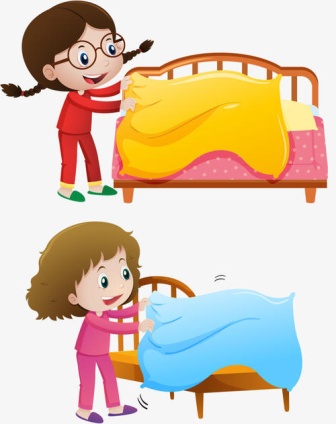 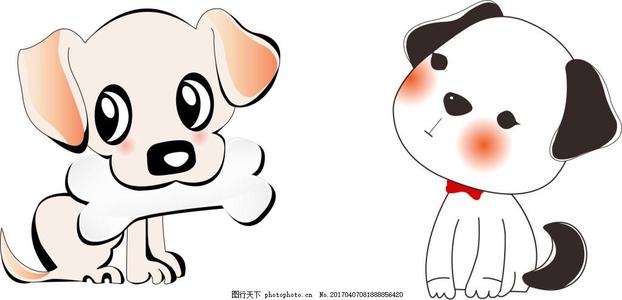 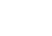 A             B                C               D               E
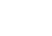 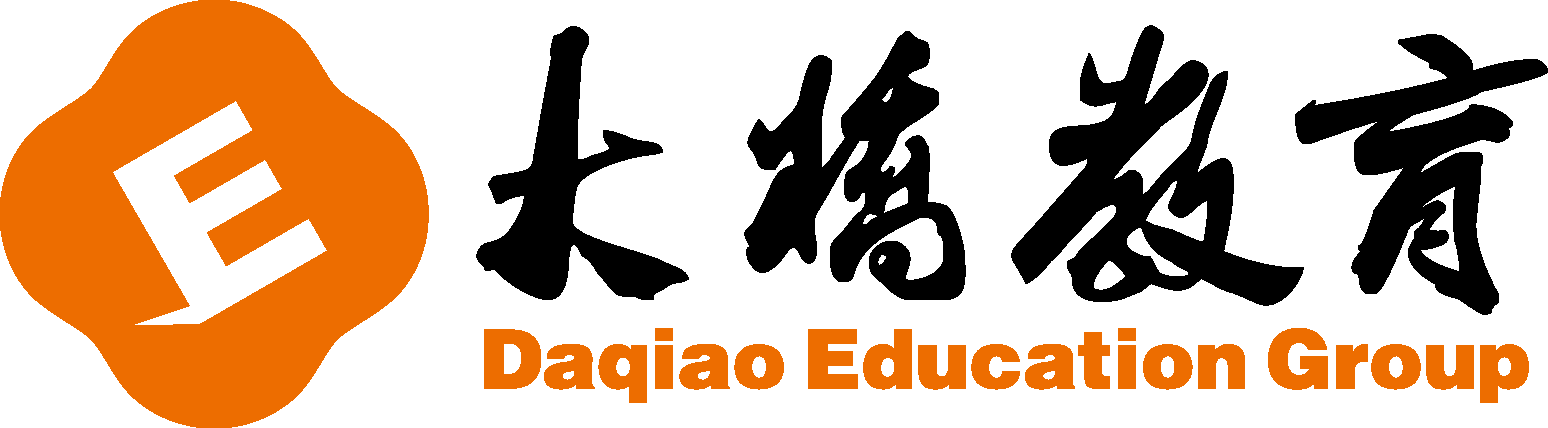 II.听录音，选出与听到的内容相符的一项。
1.A.Mary is eating a banana.
  B. Mary is eating an apple.
  C. Mum is eating an apple.
2.A.It is cold.
   B. It is cool.
   C. It is hot.
3.A. Sally is reading.
   B. Sally is talking.
   C. Sally is playing.
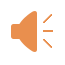 4.A. The children need some baskets.
   B. The children need some cups.
   C. The children need some plates.

5.A. Mr. Li is having a picnic.
   B. Mrs. Li is having a picnic.
   C. Miss Li is having a picnic.
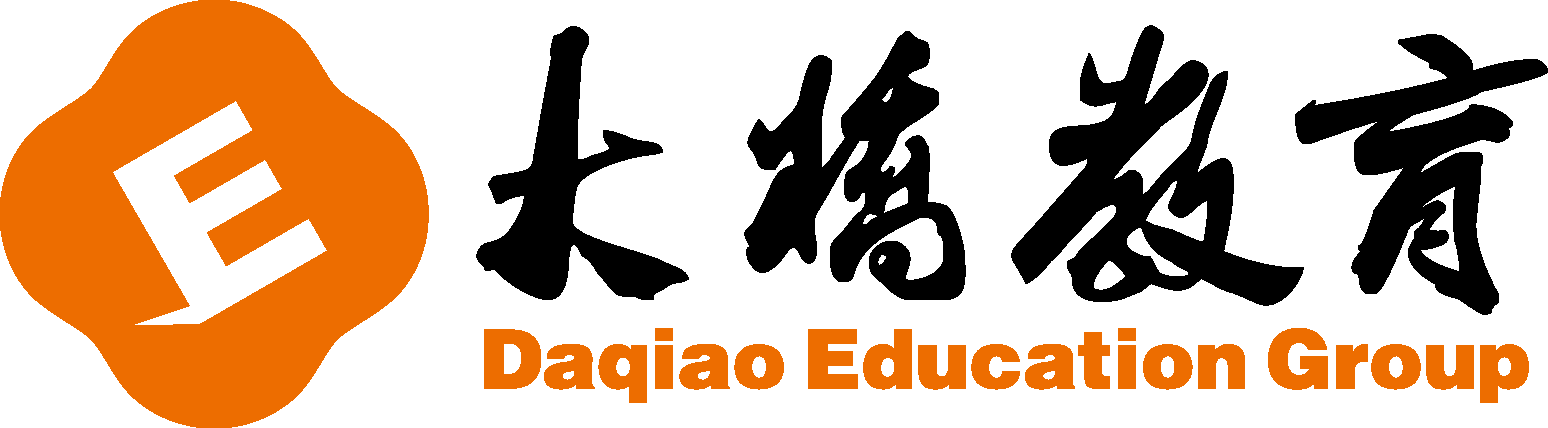 III. 选词填空，每次限填一次


1.A naughty(调皮的)boy is ________the tree.
2.Be quiet! She is busy. She is _______a letter.
3.--What is mum doing ,Dad?
  --She is __________a meal.
4.Look at the cat .It is _______its milk.
5.It is 8 o'clock. John is ________his room.
climbing     cleaning    cooking     typing    drinking
climbing
typing
cooking
drinking
cleaning
6.Look! John's dog is running ________Jason's cat!
7.The red book is on the blue book. The blue book is _____the red   
   book.
8.The dog is running ______the grass.
9.A sofa is _____the middle of the room.
10.The post office is ______our school.
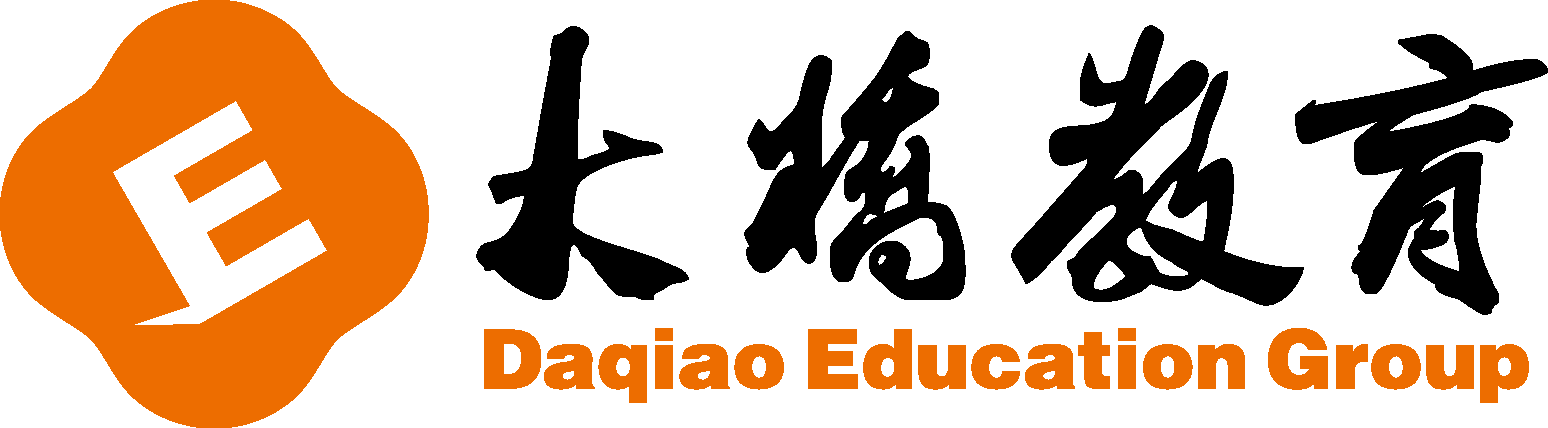 near    after     under      in     across
after
under
across
in
near
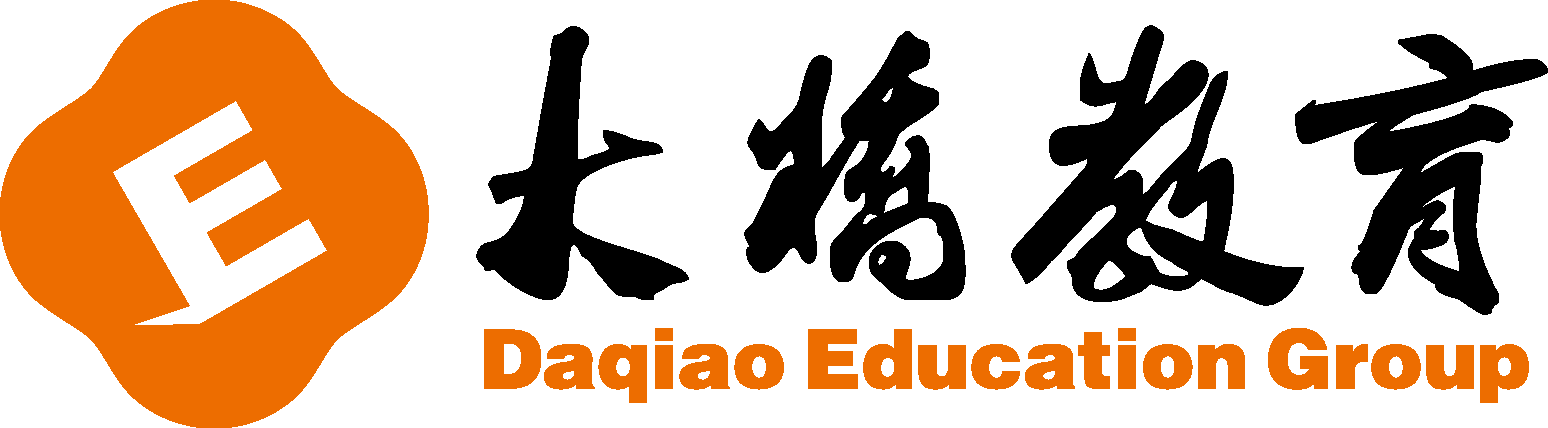 IV.补全对话
Ben：Hi, Mrs. Green.
Mrs. Green: Hi, Ben.
Ben: 1._______
Mrs. Green: She is in the garden.
Ben: 2._______
Mrs. Green: She is playing (玩耍)with her cats.
Ben: How many cats are there in the garden?
Mrs. Green:3._______
Ben: Is Tony in the garden, too?
Mrs. Green:4.______He is in his bedroom.
Ben: In his bedroom?5.________
Mrs. Green: He is doing his homework.
A. No, he isn't.
 B. What is he doing?
 C. Where is Lisa?
 D. What is she doing?
 E. There are two.
C
D
E
A
B
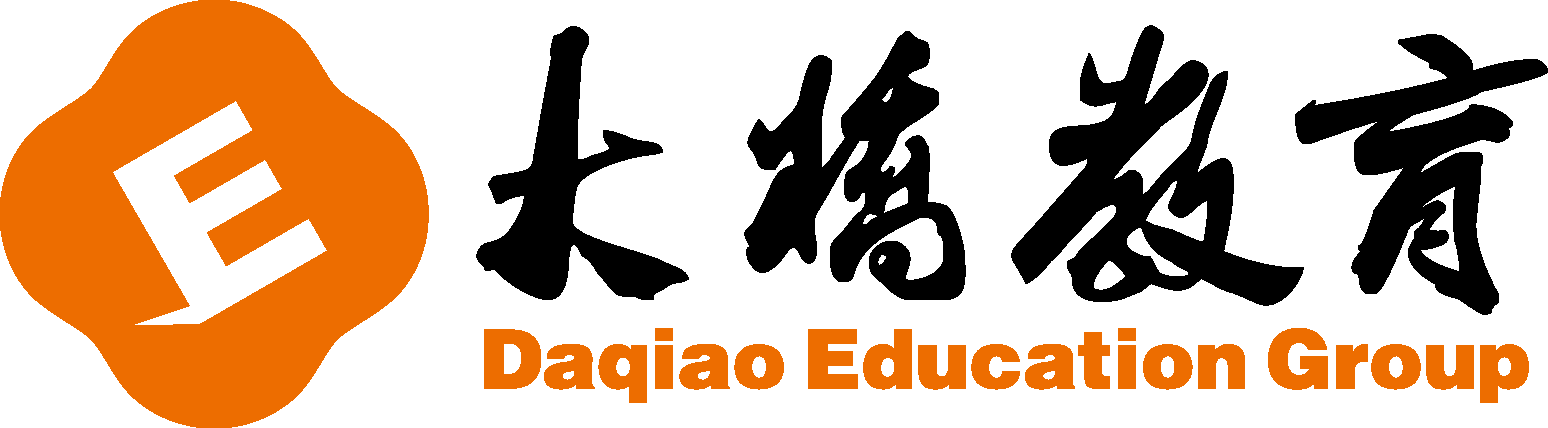 今日巩固
APP端	- 看专题课
              - 口语练习
		- 背诵课文
温馨提示：
     同学们，明天要考核课文背诵哦！
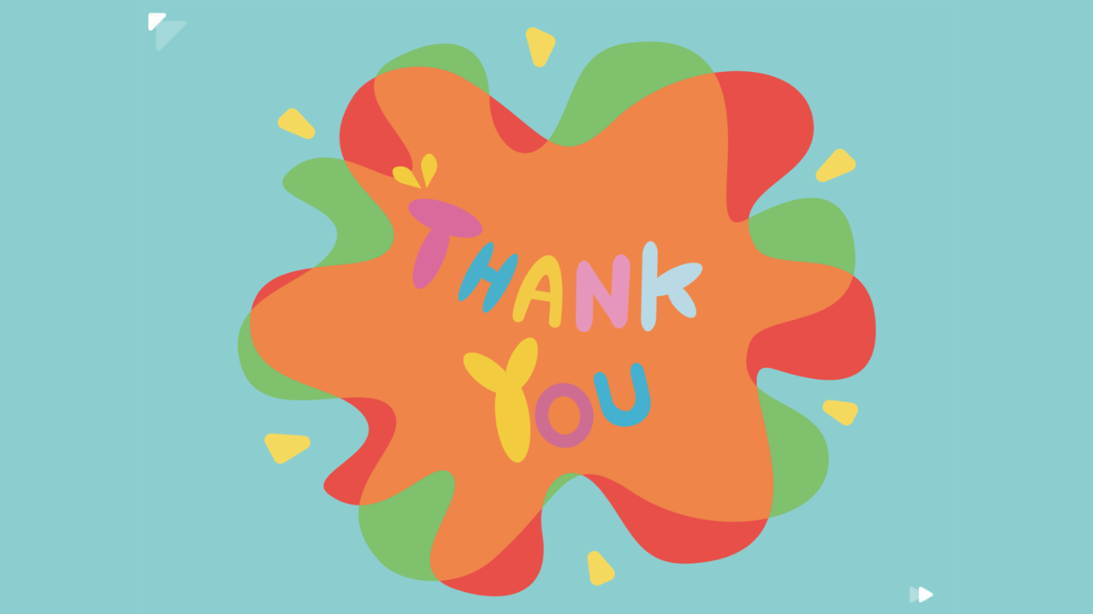